Министерство образования РМ                                                                 ПортфолиоНикольский Евгений Викторович
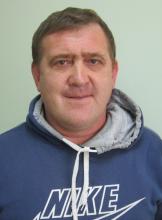 Тренер-преподаватель МБУДО «Ичалковская ДЮСШ»      Ичалковского муниципального района 
Республики Мордовия
2020г.
Содержание
Результаты участия в инновационной (экспериментальной) деятельности
Степень обеспечения повышения уровня подготовленности воспитанников
Сохранность контингента воспитанников на этапах спортивной подготовки
Результаты анализа текущей документации
Наставничество
Выполнение воспитанниками требований для присвоения спортивных званий и разрядов
Проведение открытых мастер-классов, мероприятий
Выступления на заседаниях методических советов, научно-практических конференциях, педагогических чтениях, семинарах, секциях, форумах, радиопередачах 
Результаты участия воспитанников в официальных соревнованиях
Система взаимодействия с родителями воспитанников
Наличие публикаций, авторских программ, методических пособий, методических рекомендаций
Участие педагога в профессиональных конкурсах
Экспертная деятельность
Награды и поощрения в меж аттестационный период
Общественно-педагогическая активность педагога: участие в  комиссиях, педагогических сообществах, в жюри конкурсов
2
Общие сведения
Дата рождения:  20.11.1972 г.

Профессиональное образование: 
       1998 - 2003 гг., Государственное образовательное учреждение высшего профессионального образования "Чувашский государственный педагогический университет им. И.Я. Яковлева". Специальность "учитель по специальности "Изобразительное искусство и черчение""
Педагогический стаж: 26 лет
Общий трудовой стаж: 26 лет
Наличие квалификационной категории: высшая
Характеристика
1. Участие в инновационной (экспериментальной) деятельности
Не участвовал
2. Степень обеспечения   повышения уровня подготовленности воспитанников
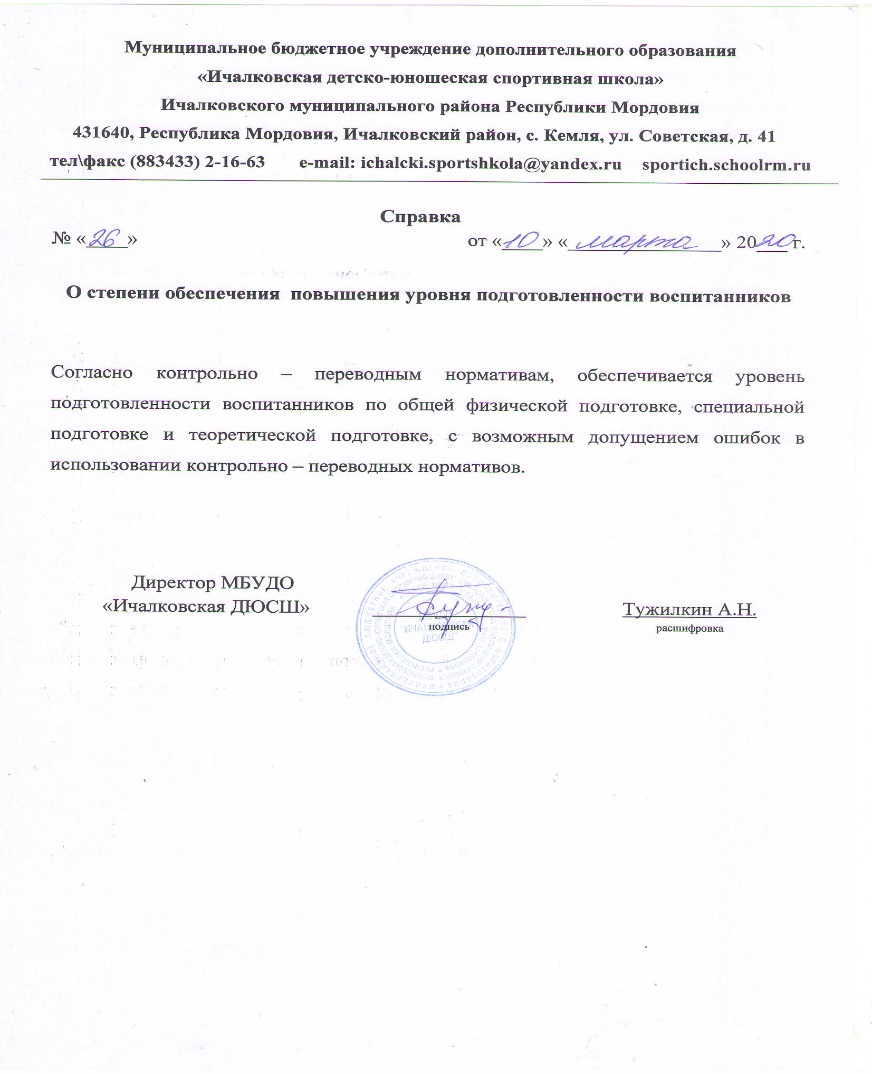 3. Сохранность контингента воспитанников на этапах спортивной подготовки
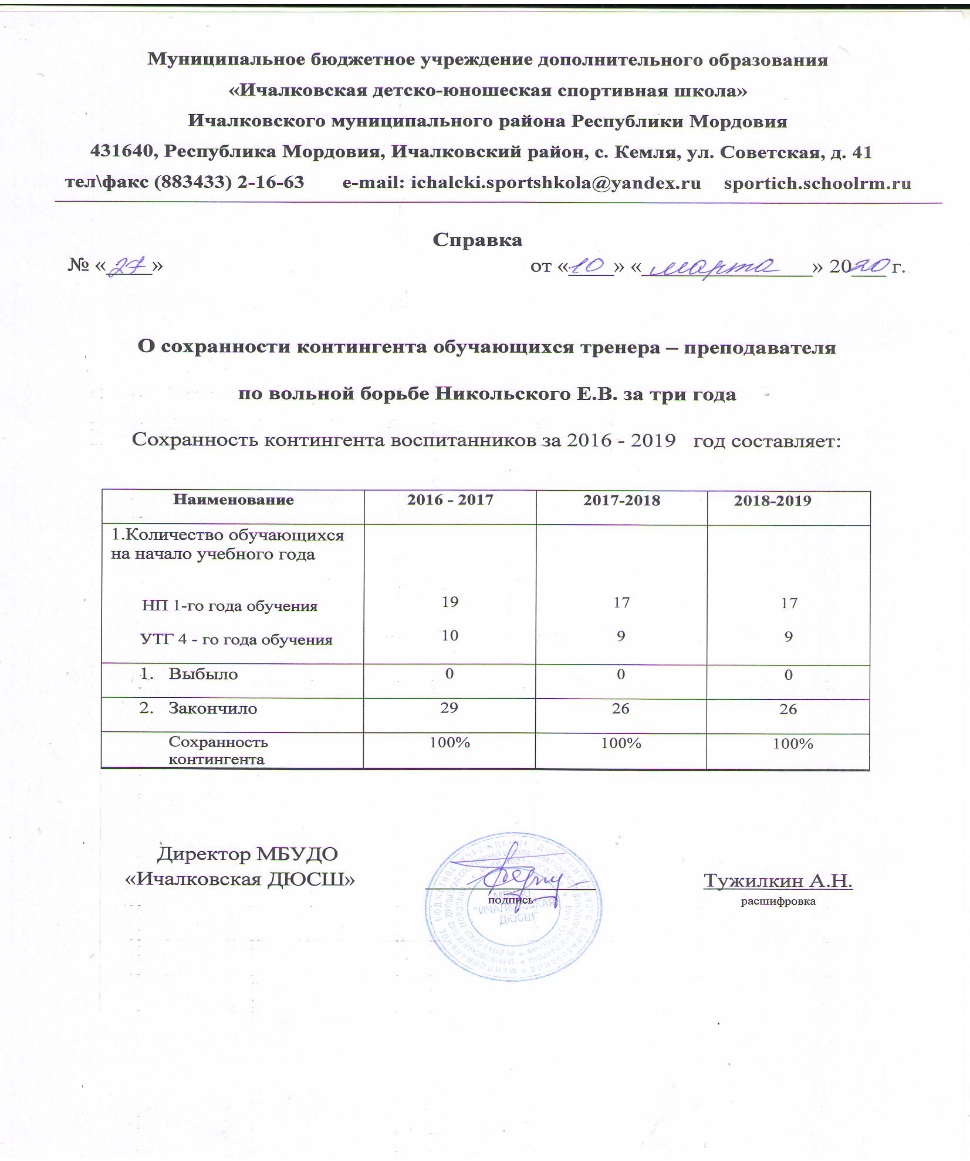 4. Результаты анализа                                текущей документации
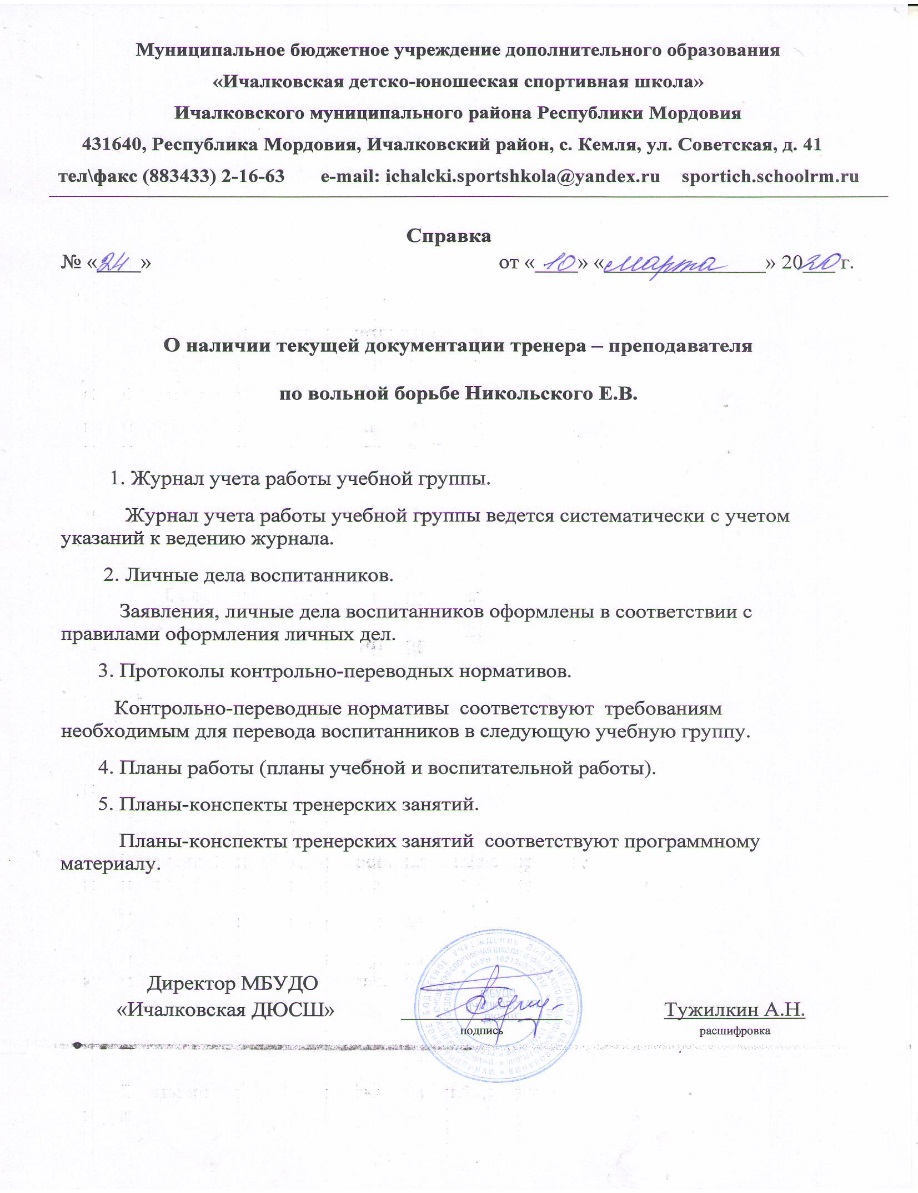 5. Наставничество
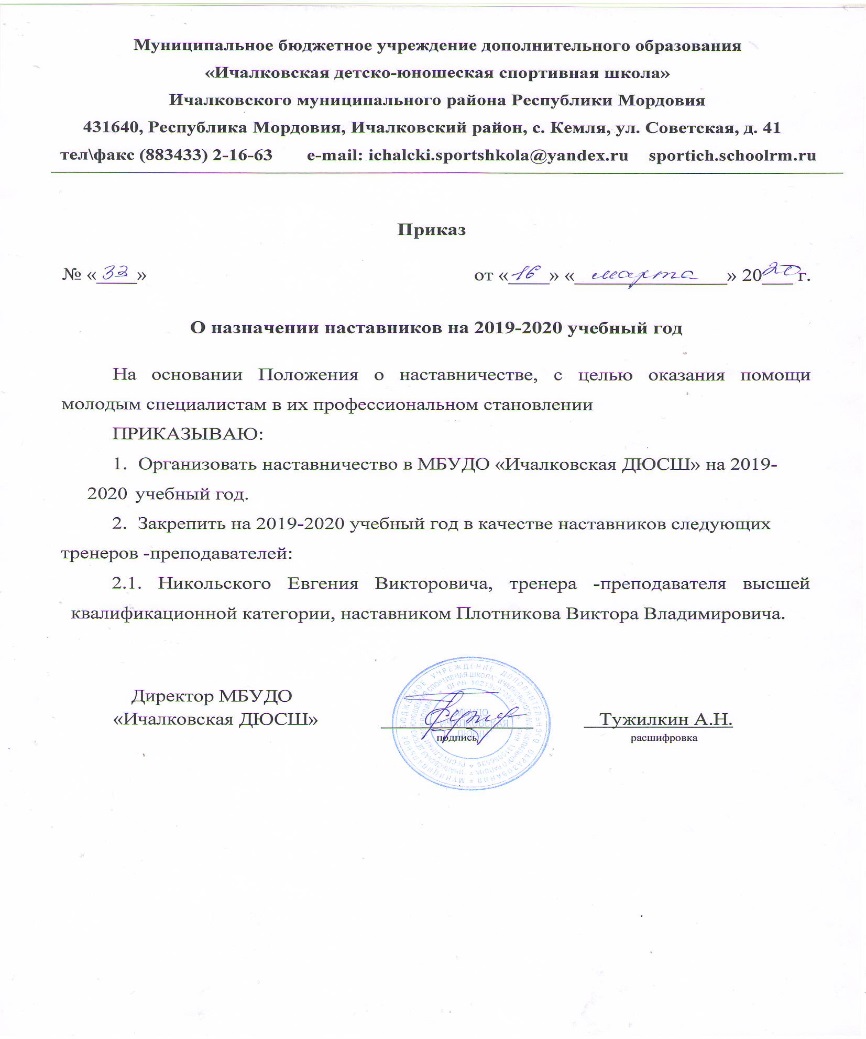 6.Выполнение     воспитанниками требований для присвоения спортивных званий и разрядов
В соответствии с положением о Единой         Всероссийской классификации, на основании приказа № 125 от 02.04.2019 г. по Министерству спорта, молодежной политики и  туризма присвоены следующие разряды:
     1.  Афонин Никита-КМС
     2.  Рузавин Владислав-КМС
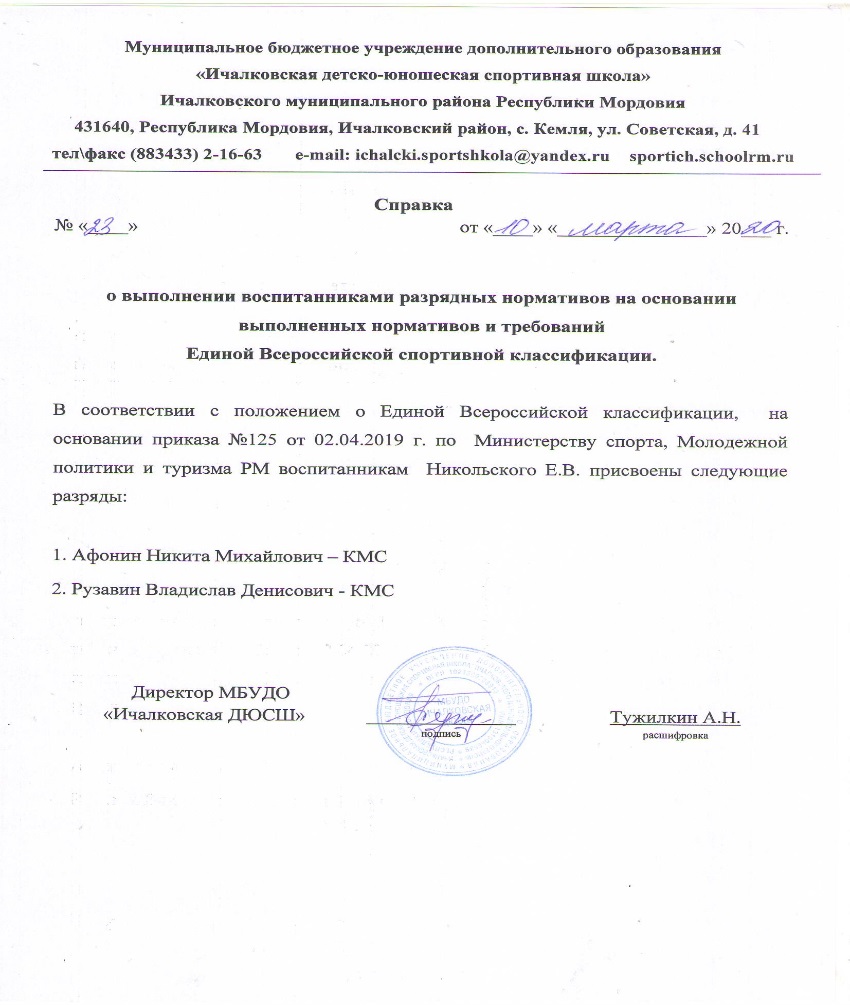 7. Проведение открытых мастер-классов, открытых занятий мероприятий
8. Выступление на заседаниях методических советов, научно-практических конференциях, педагогических чтениях, семинарах, секциях, форумах, радиопередачах
Не участвовал
9. Результаты участия воспитанников в официальных соревнованиях
Всероссийский уровень:
Победы и призовые места – 4
2. Республиканский уровень:
Победы и призовые места – 2
3. Муниципальный уровень:
Победы и призовые места – 3
Результаты участия воспитанников в официальных соревнованиях
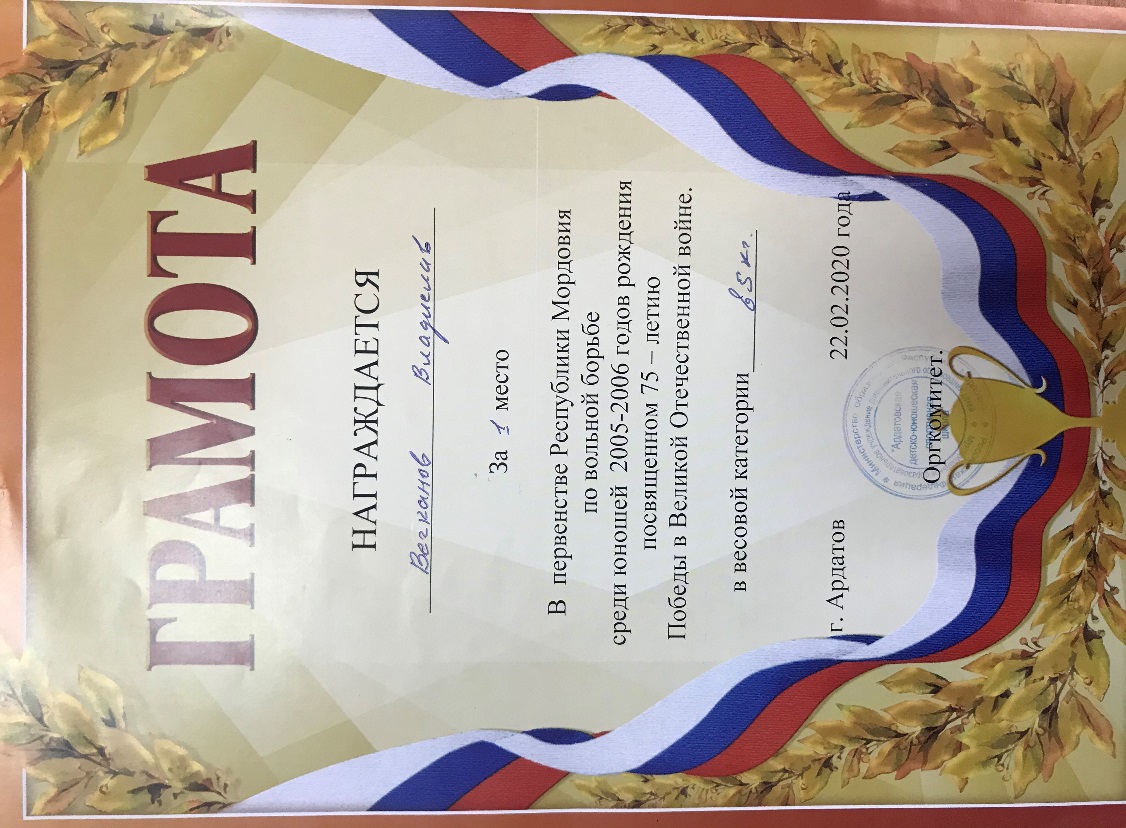 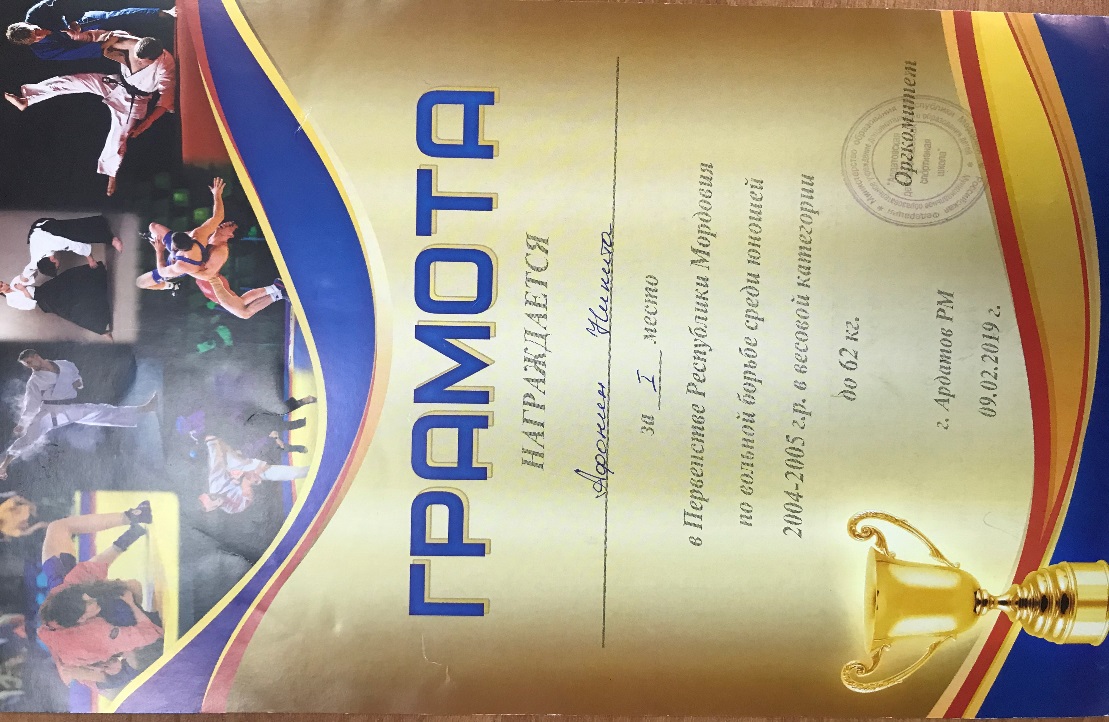 Результаты участия воспитанников в официальных соревнованиях
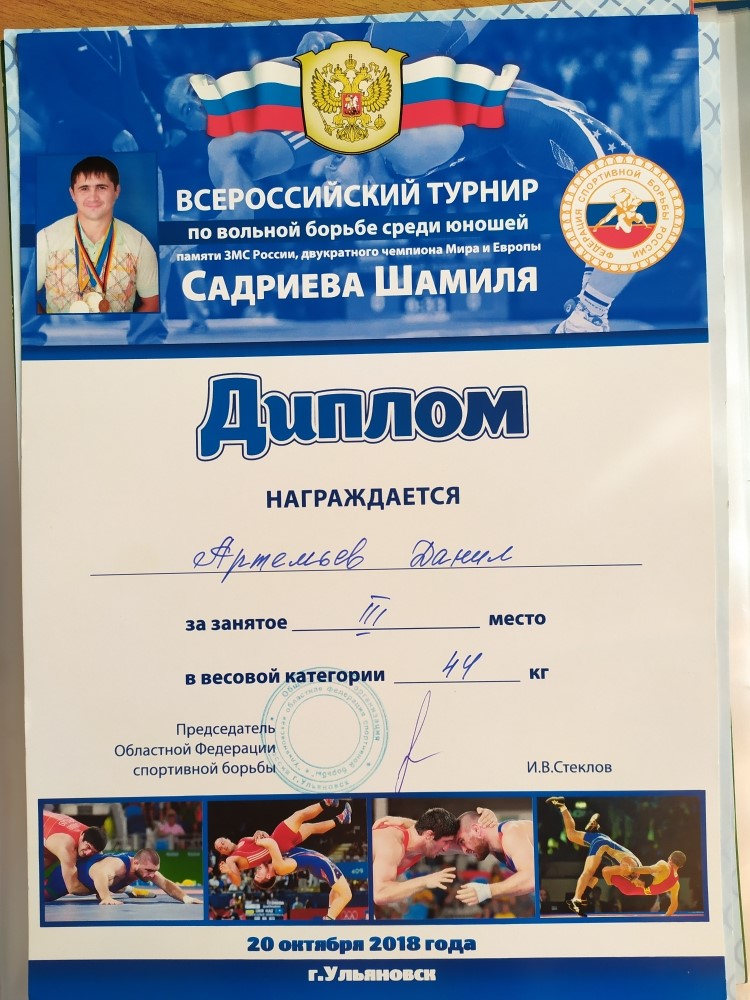 Результаты участия воспитанников в официальных соревнованиях
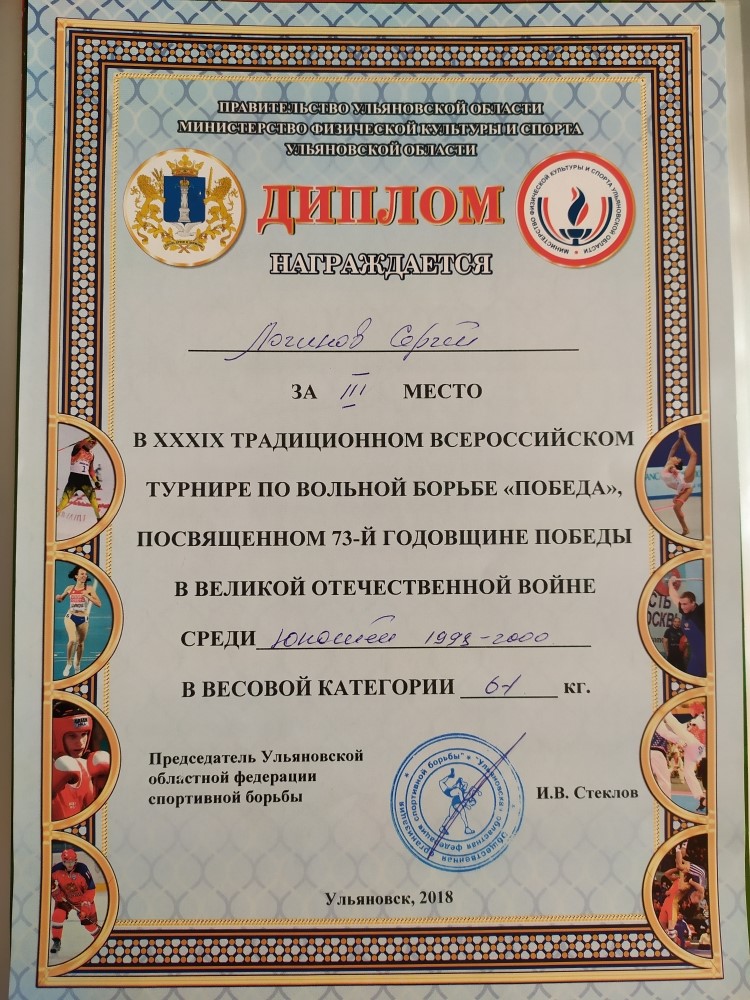 11. Результаты участия воспитанников в официальных соревнованиях
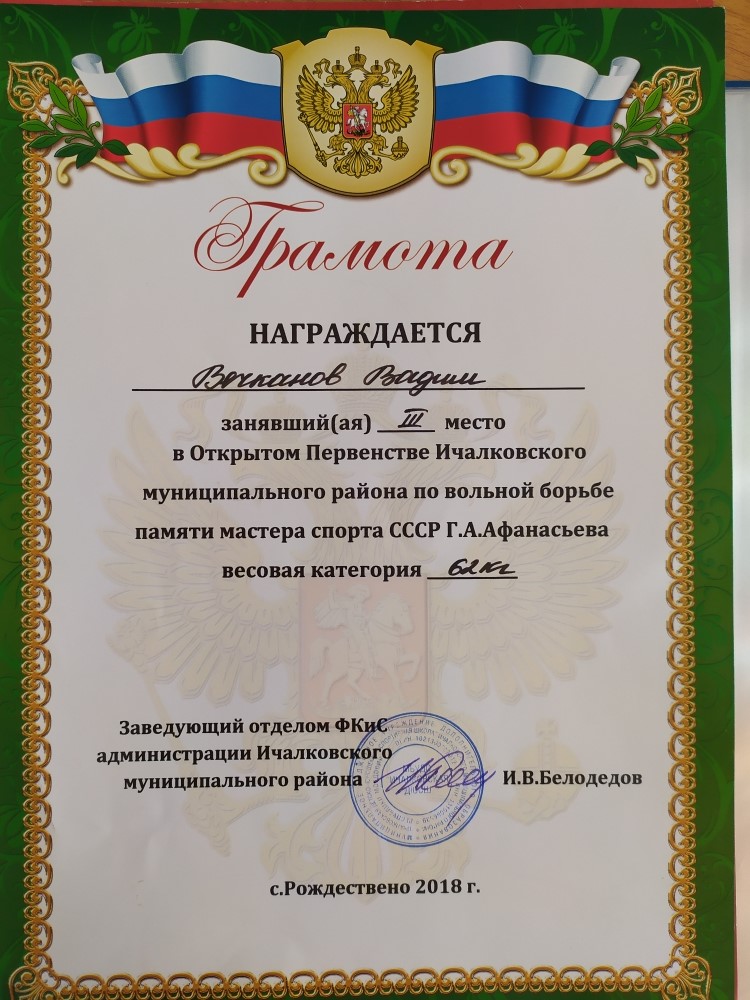 Результаты участия воспитанников в официальных соревнованиях
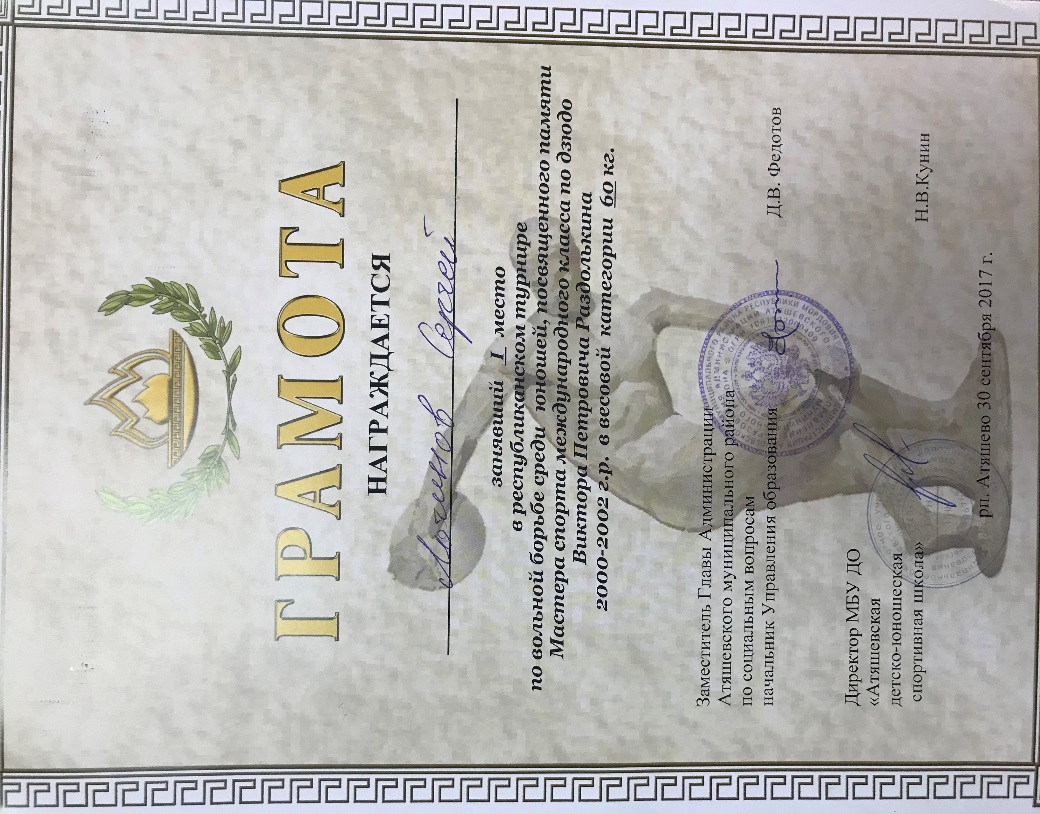 10. Система взаимодействия с родителями воспитанников
11. Наличие публикаций, включая интернет-публикации
12. Участие педагога в профессиональных конкурсах
Не участвовал
13.Экспертная деятельность
Не участвовал
14. Награды и поощрения
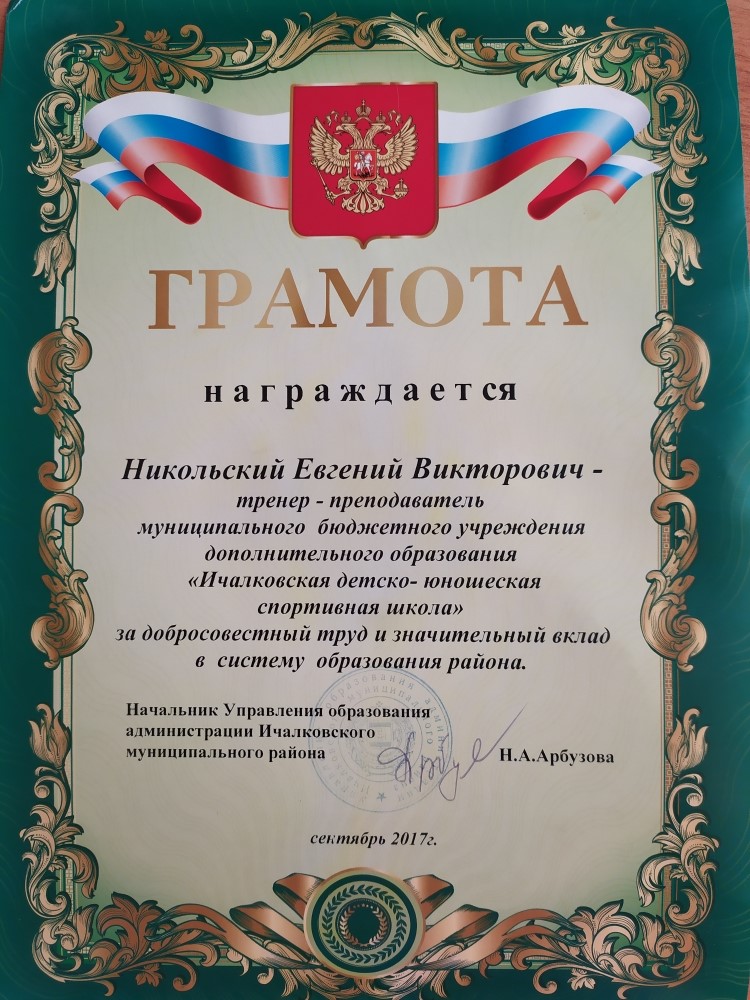 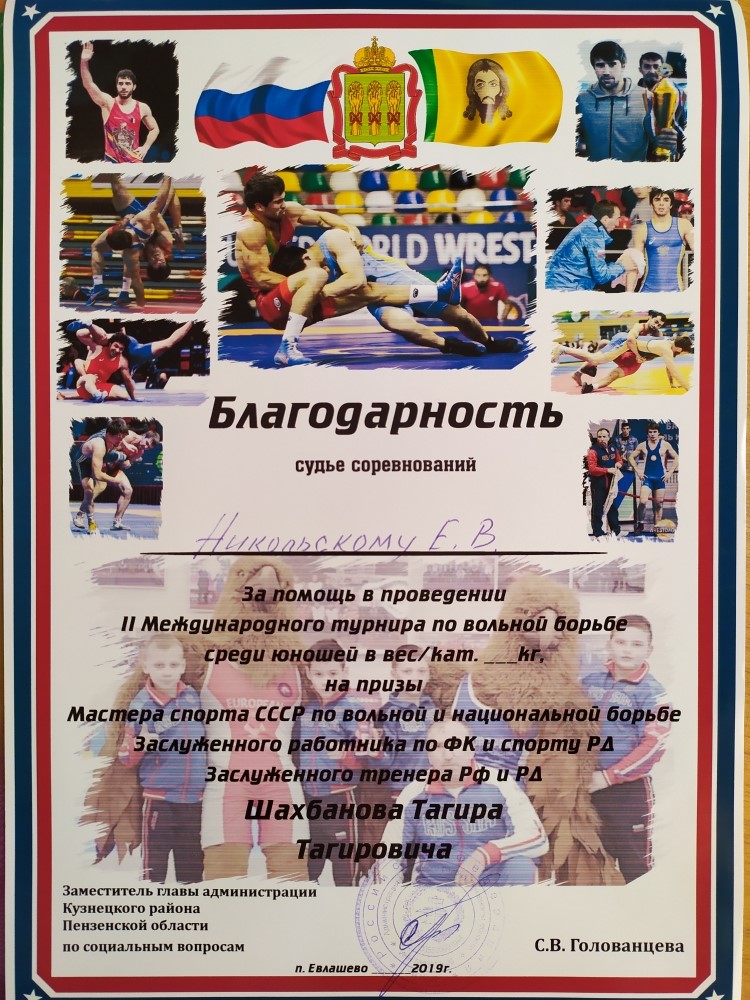 15.Общественно-педагогическая активность педагога: участие в комиссиях, педагогических сообществах, в жюри конкурсов
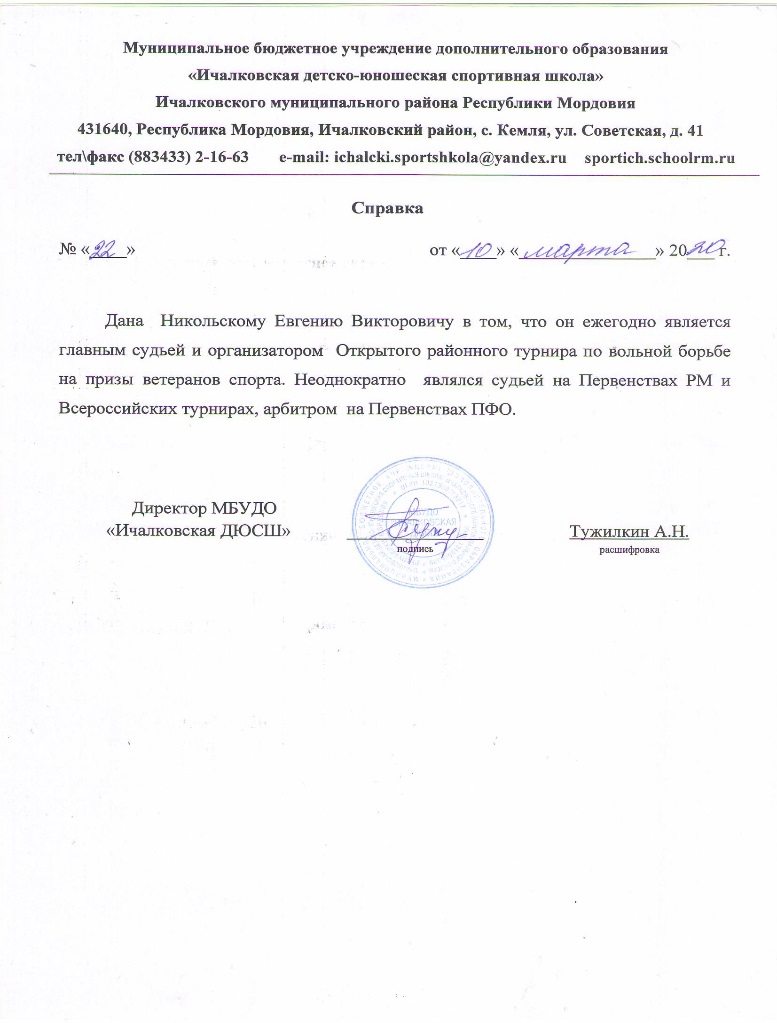